Управление Федеральной антимонопольной службы по Республике Башкортостан





июнь 2018 года
Башкортостанское УФАС России
2
Башкортостанское УФАС России
При осуществлении контроля экономической концентрации на товарных и финансовых рынках за истекший период 2018 года рассмотрено 2 уведомления 

Рассмотрено за истекший период 2018 года  349 обращений граждан

Управление за истекший период 2018 года участвовало в более чем 470 заседаниях судов различных инстанций
3
Башкортостанское УФАС России
За истекший период 2018 года проведен анализ состояния конкурентной среды на 9 товарных рынках: 
оптовый рынок электрической энергии
розничный рынок электрической энергии
рынок услуг по сбору и транспортированию твердых коммунальных отходов
рынок теплоснабжения
рынок услуг по предоставлению доступа к инфраструктуре для размещения сетей электросвязи
рынок розничной реализации бензинов автомобильных
рынок розничной реализации дизельного топлива
рынок мелкооптовой реализации бензинов автомобильных
рынок мелкооптовой реализации дизельного топлива
4
Контроль за соблюдением антимонопольного законодательства
За истекший период 2018 года выдано 4 предостережения

За истекший период 2018 года выдано 39 предупреждений, в том числе:
по фактам злоупотребления доминирующим положением (ст. 10 ФЗ "О защите конкуренции") – 14 предупреждений
по фактам недобросовестной конкуренции (ст.ст. 14.1-14.8 ФЗ "О защите конкуренции") – 15 предупреждений
по фактам ограничивающих конкуренцию актов и действий (бездействие) органов государственной власти и местного самоуправления (ст.15 ФЗ "О защите конкуренции") – 10 предупреждений

За истекший период 2018 года возбуждено и рассмотрено 23 дела по признакам нарушения антимонопольного законодательства

Большинство дел возбуждено в результате рассмотрения поступивших заявлений
5
Злоупотребление доминирующим положением
Злоупотребление доминирующим положением остается одним из распространенных нарушений антимонопольного законодательства – за истекший период 2018 года выдано 14 предупреждений, возбуждено и рассмотрено 6 дел по фактам злоупотребления доминирующим положением
Среди выявленных фактов злоупотребления доминирующим положением наиболее характерные нарушения: 
навязывание невыгодных условий договора
Преобладают нарушения по навязыванию невыгодных условий договора в сфере электроснабжения. Неправомерное применение расчетного уровня напряжения по договору электроснабжения, заключенному с гарантирующим поставщиком.
необоснованный отказ от заключения договора
6
Запрет на ограничение конкуренции органами власти
В соответствии с антимонопольным законодательством запрещаются ограничивающие конкуренцию акты и действия (бездействие) федеральных органов исполнительной власти, органов государственной власти субъектов Российской Федерации, органов местного самоуправления
Результаты работы свидетельствуют о том, что нарушение антимонопольного законодательства – статьи 15 ФЗ "О защите конкуренции", со стороны органов исполнительной власти и местного самоуправления остается распространенным видом нарушения:
     За истекший период 2018 года 
выдано 10 предупреждений;
возбуждено и рассмотрено 2 дела;  
1 нарушение устранено в результате проверок
7
Запрет на ограничение конкуренции органами власти
Наибольшее количество выявленных нарушений статьи 15 Федерального закона "О защите конкуренции" было совершено в форме незаконного предоставления государственной или муниципальной преференции и необоснованного препятствования осуществлению деятельности хозяйствующих субъектов.
8
Запрет на ограничение конкуренции органами власти
За истекший период 2018 года наибольшее количество нарушений антимонопольного законодательства органами власти, органами местного самоуправления зафиксировано на следующих товарных рынках: 
предоставление ритуальных услуг (передача полномочий органа местного самоуправления по выделению земельных участков под захоронение);
предоставления земельных участков (предоставление земельного участка путем незаконного изменения вида разрешенного использования);
содержание, благоустройство, ремонт дорог, территории муниципальных районов (понуждение
землепользователей, арендаторов зданий (участков) заключения договоров с муниципальными бюджетными учреждениями, муниципальными унитарными предприятиями по благоустройству районов);
рынок оказания услуг в организации детского дошкольного и школьного питания (установление к специализированной организации осуществляющей услуги питания в образовательных учреждениях Республики Башкортостан требований ограничивающих конкуренцию);
рынок сельскохозяйственных и лесных товаров;
рынок пассажирских перевозок;
рынок поставки лекарственных препаратов для обеспечения отдельных групп населения и граждан по категориям заболеваний, имеющих право на меры социальной поддержки;
.рынок организации творческих проектов;
 рынок обслуживания электрических сетей
9
Ограничивающие конкуренцию соглашения или согласованные действия
Выявление и пресечение ограничивающих конкуренцию соглашений или согласованных действий государственных органов и хозяйствующих субъектов – одно из приоритетных направлений деятельности антимонопольного органа
Возбужденные за истекший период 2018 года дела по выявленным фактам согласованных действий государственных органов (ст.16 ФЗ "О защите конкуренции") находятся в стадии рассмотрения.
10
Ограничивающие конкуренцию соглашения или согласованные действия
Выявление и пресечение ограничивающих конкуренцию соглашений или согласованных действий государственных органов и хозяйствующих субъектов – одно из приоритетных направлений деятельности антимонопольного органа
За истекший период 2018 года возбуждено и рассмотрено 2 дела по выявленным фактам запрещенных соглашений или согласованных действий хозяйствующих субъектов (ст.11 ФЗ "О защите конкуренции")
Вид нарушений по выявленным фактам запрещенных соглашений или согласованных действий хозяйствующих субъектов - повышение, снижение или поддержание цен на торгах
11
Антимонопольные требования к торгам
В рамках осуществления полномочий по контролю за соблюдением антимонопольных требований к торгам  (ст. 17 ФЗ "О защите конкуренции") за истекший период 2018 года возбуждено и рассмотрено 9 дел 
     Виды нарушений
необоснованное ограничение доступа к участию в торгах, запросе котировок (22% выявленных нарушений по фактам несоблюдения антимонопольных требований к торгам). Не размещение информации о проведении торгов на официальном сайте организатора торгов; установление короткого срока для приема заявок от участников торгов. 
создание преимущественных условий участия в торгах, запросе котировок (11%). Установление необоснованного требования в документации о закупке
нарушение порядка определения победителя торгов, запроса котировок (67%). Организатор допустил участника, несоответствующего требованиям документации, и признал его победителем; произведена неверная оценка баллов участника.
12
Особенности порядка заключения договоров в отношении государственного и муниципального имущества
Статьей 17.1 Федерального закона "О защите конкуренции" установлены особенности порядка заключения договоров в отношении государственного и муниципального имущества - заключение договоров только по результатам проведения конкурсов или аукционов на право заключения таких договоров
За истекший период 2018 года не поступали заявления, не возбуждались дела по фактам нарушения статьи 17.1. Федерального закона "О защите конкуренции"
13
Запрет на недобросовестную конкуренцию
Результаты работы по предупреждению и пресечению недобросовестной конкуренции показывают, что в структуре рассматриваемых нарушений антимонопольного законодательства не произошло существенных изменений. Основные формы недобросовестной конкуренции – недобросовестная конкуренция путем введения в заблуждение (в т.ч. при формирования заявок при участии в закупках) и недобросовестная конкуренция, связанная с созданием смешения (в т.ч. с товарными знаками и символикой FIFA WORLD CUP 2018)

За истекший период 2018 года выдано 15 предупреждений, возбуждено и рассмотрено 4 дела по фактам недобросовестной конкуренции
14
Рассмотрения жалоб на нарушения процедуры торгов
Статья 18.1 Федерального закона "О защите конкуренции", введенная в антимонопольное законодательство «третьим антимонопольным пакетом», устанавливает административную процедуру рассмотрения жалоб на действия (бездействие) организатора торгов, оператора электронной площадки, конкурсной или аукционной комиссии при организации и проведении торгов, заключении договоров по результатам торгов или в случае, если торги, проведение которых является обязательным в соответствии с законодательством Российской Федерации.
За истекший период 2018 года рассмотрено 9 заявлений заказчиков о включении в реестр недобросовестных поставщиков в соответствии с Федеральным законом № 223- ФЗ «О закупках товаров, работ, услуг отдельными видами юридических лиц». Принято  3 решения о включении организаций в реестр недобросовестных поставщиков
15
Рассмотрения жалоб на нарушения процедуры торгов
Статья 18.1 Федерального закона "О защите конкуренции", введенная в антимонопольное законодательство «третьим антимонопольным пакетом», устанавливает административную процедуру рассмотрения жалоб на действия (бездействие) организатора торгов, оператора электронной площадки, конкурсной или аукционной комиссии при организации и проведении торгов, заключении договоров по результатам торгов или в случае, если торги, проведение которых является обязательным в соответствии с законодательством Российской Федерации.
За истекший период 2018 года рассмотрено 187 жалоб в соответствии со статьей 18.1 Закона о защите конкуренции, признаны обоснованными 81 жалоба, выдано 37 предписаний, исполнено 34 предписания,  3 – в стадии исполнения.
16
Рассмотрения жалоб на нарушения процедуры торгов
Жалобы касались нарушений процедуры Федерального Закона «О закупках товаров, работ, услуг отдельными видами юридических лиц». 
Обжаловались торги по аренде и продаже земельных участков, находящихся в государственной или муниципальной собственности. Рассматривались жалобы по обжалованию аукционов и предварительных отборов, проводимых в рамках постановления Правительства Российской Федерации от 01.07.2016 № 615 "О порядке привлечения подрядных организаций для оказания услуг и (или) выполнения работ по капитальному ремонту общего имущества в многоквартирном доме и порядке осуществления закупок товаров, работ, услуг в целях выполнения функций специализированной некоммерческой организации, осуществляющей деятельность, направленную на обеспечение проведения капитального ремонта общего имущества в многоквартирных домах". Обжаловались торги в рамках соблюдения требований Федерального закона «О несостоятельности (банкротстве)», торги по реализации имущества должников в порядке, установленном Федеральным законом от 02.10.2007 № 229-ФЗ «Об исполнительном производстве», Федеральным законом от 16.07.1998 № 102-ФЗ "Об ипотеке (залоге недвижимости)".
17
Нарушения законодательства о рекламе
При осуществлении государственного контроля за соблюдением законодательства о рекламе за истекший период 2018 года возбуждено и рассмотрено 39 дел по признакам нарушения законодательства о рекламе, выдано 27 предписаний.
Деятельность антимонопольного органа направлена на защиту от недобросовестной конкуренции в области рекламы, предотвращение и пресечение ненадлежащей рекламы, способной ввести потребителей рекламы в заблуждение
Дела возбуждались по фактам распространения ненадлежащей рекламы медицинских услуг; ненадлежащей рекламы, в которой отсутствует часть существенной информации, что вводит потребителей рекламы в заблуждение; несоблюдения общих требований к рекламе и общих требований при рекламе финансовых услуг.
18
Нарушения законодательства о рекламе
С 2007 года действует Экспертный Совет по применению законодательства о рекламе при Башкортостанском УФАС России. Состав Экспертного Совета сформирован из представителей государственных органов, научных и учебных организаций, конфессий, специалистов в отдельных областях знаний. 
За истекший период 2018 года состоялось 1 заседание Экспертного совета (14 марта 2018 года).
На заседаниях Совета обсуждены, в частности, вопросы использования непристойных и оскорбительных образов в рекламе различных товаров; рассмотрение рекламы различных товаров на предмет введения потребителей в заблуждение относительно объекта рекламирования
19
Нарушения законодательства в сфере закупок
Башкортостанским УФАС России за истекший период 2018 года в соответствии с возложенными полномочиями по осуществлению контроля в сфере закупок товаров, работ, услуг для обеспечения государственных и муниципальных нужд:
рассмотрено 310 жалоб на действия (бездействия) заказчика, уполномоченного органа, уполномоченного учреждения, аукционной, конкурсной, котировочной  комиссии; 
проведена 113 проверок; 
рассмотрено 13 материалов на согласование осуществления закупки у единственного поставщика (подрядчика, исполнителя); 
Рассмотрено 148 обращений о включении в реестр недобросовестных поставщиков (подрядчиков, исполнителей), в реестр недобросовестных поставщиков (подрядчиков, исполнителей) включено 39 хозяйствующих субъектов.
20
Нарушения законодательства в сфере закупок
При Башкортостанском УФАС России с 2014 года действует Экспертный Совет по применению законодательства в сфере закупок, за истекший период 2018 года проведено 1 заседание совета (17 апреля 2018 года)
На заседании совета 17 апреля 2018 года совместно с представителями государственных заказчиков, органов прокуратуры, бизнес–сообществ, участников рынка, общественных организаций, слушателей школы конкурентного права  в присутствии средств массовой информации обсудили проблемы, препятствующие развитию конкуренции в сфере закупок, актуальные вопросы и сложившуюся правоприменительную практику.
21
Нарушения законодательства в сфере закупок
За истекший период 2018 года в адрес Башкортостанского УФАС России по контролю в сфере закупок поступило 310 жалоб на действия (бездействия) заказчиков, уполномоченных органов, учреждений, аукционных, конкурсных, котировочных комиссий. 
	
              Структурный состав поданных жалоб распределился следующим образом: закупки для федеральных нужд – 70 жалоб или 22,6% от общего количества, закупки для нужд субъекта Российской Федерации – 177 или 57,1%, закупки для муниципальных нужд – 63 или 20,3%.
22
Нарушения законодательства в сфере закупок
23
Нарушения законодательства в сфере закупок
Более 54% из рассмотренных жалоб признаны обоснованными или частично обоснованными, либо при проведении внеплановых проверок в данных закупках выявлены нарушения.
Наиболее часто встречающимися нарушениями при рассмотрении жалоб является установление требований к несуществующему материалу, использования нестандартных показателей при описании закупки, неправомерное отклонение заявок, признание заявок несоответствующими (либо соответствующими) в нарушение норм 44-ФЗ, а также разработка документации о закупке с нарушением 44-ФЗ.
24
Нарушения законодательства в сфере закупок
За истекший период 2018 года Башкортостанским УФАС России рассмотрено 148 обращений Заказчиков о включении информации в Реестр недобросовестных поставщиков (подрядчиков, исполнителей). 
36,5% обращений о включении хозяйствующих субъектов в реестр недобросовестных поставщиков связаны с односторонним  расторжением контракта в связи с нарушением условий контракта
61,5% обращений связаны с уклонением победителя от заключения контракта, 2% - по решению суда.
25
Развитие конкуренции в сфере розничной торговли
За истекший период 2018 года не поступали обращения и не возбуждались дела по признакам нарушения Федерального закона «Об основах государственного регулирования торговой деятельности в Российской  Федерации»
      	
В рамках изучения рынка розничной торговли продовольственными товарами в Республике Башкортостан установлено, что в административных границах ЗАТО Межгорье доля ООО "Торговая копания "Атлас" (торговой сеть «Монетка») превышает предельно допустимую Законом о торговле  - 25%.
	
Согласно действующему законодательству в границах данных административно-территориальных образований на ритейла распространяется  запрет на приобретение или аренду дополнительных торговых площадей.
	
Информация доведена до сведения Администрации ЗАТО Межгорье и Государственного комитета Республики Башкортостан по торговле и защите прав потребителей.
26
Развитие конкуренции в сфере розничной торговли
Экспертный совет по развитию конкуренции в сфере розничной торговли при Башкортостанском УФАС России действует с 2010 года. За истекший период 2018 года состоялось 1 заседание совета (23 мая 2018 года),
23 мая 2018 года на заседании Экспертного Совета в сфере розничной торговли обсуждалась ситуация на топливном рынке. 

В рамках заседания совета обсуждены вопросы, касающиеся повышения розничных цен на автомобильный бензин и дизельное топливо и тенденции на топливном рынке.
27
Дела об административных правонарушениях
За истекший период 2018 года возбуждено и рассмотрено 324 дела об административных правонарушениях , в том числе: 

ст.ст. 7.29-7.32 КоАП РФ за нарушение законодательства в сфере закупок – 202 дела; 
ст.ст. 14.3, 14.38 КоАП РФ за нарушение законодательства о рекламе – 45 дел; 
ст. 14.31 КоАП РФ за злоупотребление доминирующим положением на товарных рынках – 7 дел;
ст. 14.32 КоАП РФ за заключение ограничивающих конкуренцию соглашений –3 дела; 
ст. 14.33 КоАП РФ за недобросовестную конкуренцию – 1 дело; 
ст. 14.9 КоАП РФ за ограничение конкуренции органами власти, органами местного самоуправления – 12 дел; 
ст. 9.21 КоАП РФ за нарушение правил технологического присоединения к электрическим сетям, правил подключения к системам теплоснабжения либо правил подключения к системам водоснабжения и водоотведения -18 дел; 
ст.ст. 7.32.3 - 7.32.4 КоАП РФ за нарушение порядка закупок отдельными видами юридических лиц – 34 дела; 
ст. 19.7.2-1 КоАП РФ за непредставление информации в орган, уполномоченный на осуществление контроля в сфере закупок товаров, работ, услуг отдельными видами юридических лиц – 1 дело;  
ст. 20.25 КоАП РФ за неуплату штрафа в установленные сроки – 1 дело.

Общая сумма уплаченного штрафа – более  3,7 млн. рублей.
28
Адвокатирование конкуренции
Башкортостанским УФАС России проводится значительная работа по адвокатированию конкуренции: проведены пресс-конференция, "круглые столы", рабочие совещания по вопросам практики применения антимонопольного законодательства, законодательства о рекламе, законодательства о контрактной системе в сфере закупок товаров, работ, услуг для обеспечения государственных и муниципальных нужд; вышли материалы о деятельности управления в печатных СМИ и Интернет, сделаны выступления на радио и телевидении. 

За истекший период 2018 года проведено публичное мероприятие по публичному обсуждению результатов правоприменительной практики Башкортостанского УФАС России в сфере контроля антимонопольного законодательства, законодательства о рекламе и законодательства в сфере закупок.
29
Адвокатирование конкуренции
Проведены:
экскурсии, "Дни открытых дверей" для студентов различных высших учебных заведений республики и учащихся старших классов МБОУ "Лицей № 6" ГО г. Уфы; 

конкурс рисунков "реклама школьных каникул" для учеников 2 класса МБОУ СОШ №44 г. Уфы в Центре детского чтения Национальной библиотеки им. Ахмет-Заки Валиди; 

практические занятия с учащимися старших классов МБОУ "Лицей № 6" ГО г. Уфы в виде деловой игры "Модельный процесс, посвященный рассмотрению дела по признакам нарушения законодательства о рекламе, недобросовестной конкуренции и злоупотребления доминирующим положением на рынке";

мастер-классы для студентов, обучающихся по направлению подготовки "Реклама и связи с общественностью".
30
Адвокатирование конкуренции
Проведен семинар по актуальным вопросам применения антимонопольного законодательства и развития конкуренции с участием представителя ФАС России и члена Общественного совета при ФАС России. 
 В наши дни актуальным вопросом остается разработка антимонопольного комплаенса на предприятиях. Крупные российские компании приходят к необходимости его создания, а также необходимости наличия кадров в штате, владеющих комплексом знаний, в том числе антимонопольного законодательства. 
Школа конкурентного права, организованная в ноябре 2014 года совместно с Башкирским государственным университетом (кафедра государственного права Института права БашГУ), уже сегодня готовит таких специалистов. 
В 2016 года состоялся первый выпуск Школы конкурентного права. 
Школа востребована – в ноябре 2016 года состоялось торжественное открытие II набора Школы конкурентного права. Слушателями являются студенты разных ВУЗов и курсов, в том числе магистранты. 
В 2016-2018 г.г. проведены четыре сессии II набора Школы конкурентного права. В мае 2018 года состоялся второй выпуск Школы конкурентного права.
31
Национальный план развития конкуренции
Указом Президента Российской Федерации от 21 декабря 2017 года № 618 "Об основных направлениях государственной политики по развитию конкуренции" утвержден Национальный план развития конкуренции в Российской Федерации на 2018 – 2020 годы, который направлен на снижение доли государственного участия в конкурентных сферах экономической деятельности, в том числе ограничение создания унитарных предприятий, реформу тарифного регулирования, эффективное предупреждение и пресечение антимонопольных нарушений, приводящих к ограничению и устранению конкуренции на товарных рынках, и поддержку предпринимательской инициативы, включая развитие малого и среднего бизнеса. 

Согласно Указу Президента Российской Федерации активное содействие развитию конкуренции в Российской Федерации считается приоритетным направлением деятельности всех ветвей власти, а также органов местного самоуправления.
32
Национальный план развития конкуренции
В Указе Президента Российской Федерации определено, что целями совершенствования государственной политики по развитию конкуренции являются:

а) повышение удовлетворенности потребителей за счет расширения ассортимента товаров, работ, услуг, повышения их качества и снижения цен;

б) повышение экономической эффективности и конкурентоспособности хозяйствующих субъектов, в том числе за счет обеспечения равного доступа к товарам и услугам субъектов естественных монополий и государственным услугам, необходимым для ведения предпринимательской деятельности, стимулирования инновационной активности хозяйствующих субъектов, повышения доли наукоемких товаров и услуг в структуре производства, развития рынков высокотехнологичной продукции;

в) стабильный рост и развитие многоукладной экономики, развитие технологий, снижение издержек в масштабе национальной экономики, снижение социальной напряженности в обществе, обеспечение национальной безопасности.
33
Национальный план развития конкуренции
Мероприятия Национального плана развития конкуренции в Российской Федерации направлены на достижение следующих ключевых показателей:

а) обеспечение во всех отраслях экономики Российской Федерации, за исключением сфер деятельности субъектов естественных монополий и организаций оборонно-промышленного комплекса, присутствия не менее трех хозяйствующих субъектов, не менее чем один из которых относится к частному бизнесу;

б) снижение количества нарушений антимонопольного законодательства со стороны органов государственной власти и органов местного самоуправления к 2020 году не менее чем в 2 раза по сравнению с 2017 годом;

в) увеличение к 2020 году доли закупок, участниками которых являются только субъекты малого предпринимательства и социально ориентированные некоммерческие организации, в сфере государственного и муниципального заказа не менее чем в два раза по сравнению с 2017 годом, а также увеличение отдельными видами юридических лиц объема закупок, участниками которых являются только субъекты малого и среднего предпринимательства, до 18 процентов в 2020 году.
34
Обобщенные ответы на вопросы в анкетах 21.03.2018
Составной частью внедрения Стандарта развития конкуренции является создание и реализация механизмов общественного контроля за деятельностью субъектов естественных монополий.
В Республике Башкортостан созданы и реализуются механизмы общественного контроля за деятельностью субъектов естественных монополий.
Так, в 2016 году начал функционировать Межотраслевой Совет потребителей по вопросам деятельности субъектов естественных монополий при Главе Республики Башкортостан (далее – Межотраслевой Совет потребителей). Межотраслевой совет потребителей, включающий в своем составе потребителей всех категорий и социальных групп, выступает открытой площадкой для координации и интеграции интересов потребителей по вопросам регулирования деятельности естественных монополий, контроля за их инвестиционными затратами и процессов тарифообразования на товары и услуги монополий.
Членами Межотраслевого Совета потребителей были определены три отраслевые комиссии по вопросам деятельности монополистов в сфере электроснабжения, теплоснабжения, водоснабжения и водоотведения. 
Проведение независимого технологического и ценового аудита инвестиционных проектов субъектов естественных монополий обусловлено объективной необходимостью в их дополнительном стимулировании к снижению издержек в рамках инвестиционной деятельности, выборе оптимальных инженерных, технологических и технических решений, соотнесении направлений развития инфраструктурного комплекса и актуальных потребностей населения. 
Формирование информационного взаимодействия с субъектами естественных монополий позволяет обеспечить прозрачность при установлении тарифов на услуги данных организаций.
35
Обобщенные ответы на вопросы в анкетах 21.03.2018
Вопросы по недостоверной рекламе.
Данные вопросы регулируются Федеральным законом  от 13.03.2006 № 38-ФЗ  «О рекламе». При размещении рекламы необходимо учитывать общие требования к рекламе, а также установленные особенности отдельных способов распространения рекламы (рекламы в телепрограммах или телепередачах, в радиопрограммах или радиопередачах, рекламы, распространяемой по сетям электросвязи и др.) и специальные требования к рекламе отдельных видов товаров, к которым относятся: реклама алкогольной продукции, реклама лекарственных средств, медицинских изделий и медицинских услуг, методов профилактики диагностики, лечения и медицинской реабилитации, методов народной медицины; реклама финансовых услуг и финансовой деятельности, в том числе реклама, связанная с привлечением денежных средств долевого строительства; реклама ценных бумаг.  
ФАС России осуществляет в пределах своих полномочий государственный надзор за соблюдением законодательства Российской Федерации о рекламе, в том числе предупреждает, выявляет и пресекает нарушения физическими или юридическими лицами законодательства РФ о рекламе, а при выявлении фактов, указывающих на признаки нарушения законодательства Российской Федерации о рекламе возбуждает и рассматривает дела, принимает по результатам рассмотрения таких дел решения и выдает предписания, предусмотренные указанным Федеральным законом.
Нарушения Федерального закона «О рекламе» влекут за собой административную ответственность, предусмотренную статьями 14.3, 14.3.1, 14.38 КоАП РФ.
36
Обобщенные ответы на вопросы в анкетах 21.03.2018
Реклама лекарственных препаратов, медицинских изделий, медицинских услуг.

Данные вопросы регулируются Федеральным законом  от 13.03.2006 № 38-ФЗ  "О рекламе". При размещении рекламы необходимо учитывать общие требования к рекламе и специальные требования к рекламе отдельных видов товаров, к которым относятся: реклама алкогольной продукции, реклама лекарственных средств, медицинских изделий и медицинских услуг, методов профилактики диагностики, лечения и медицинской реабилитации, методов народной медицины. 
Нарушения ФЗ "О рекламе" в части ненадлежащей рекламы лекарственных средств, медицинских изделий и медицинских услуг, методов профилактики диагностики, лечения и медицинской реабилитации влекут за собой административную ответственность, предусмотренную статьей 14.3 КоАП РФ.
37
Обобщенные ответы на вопросы в анкетах 21.03.2018
В п.б, пункта 3 части 1 статьи 66 Закона о контрактной системе установлено, что участник закупку в первой части заявки представляет конкретные показатели к товарам. Можно ли в документации установить, что участник закупки может представить материал, соответствующий установленным ГОСТ, и при этом предоставить конкретные показатели?

Потребность заказчика должна быть отражена при описании объекта закупки, установлены требования к показателям товара, значимым для заказчика. При формулировке просто соответствие ГОСТ, заказчик не сможет сопоставить товар потребностям, также при приемке товара.
38
СПАСИБО ЗА ВНИМАНИЕ!
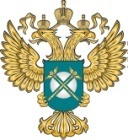 www.fas.gov.ru
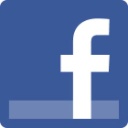 FAS-book
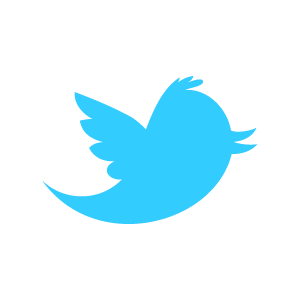 rus_fas